Proteins
Jason R Mayberry, PhD
Molecular Building Blocks of Life
Water
Proteins
Nucleic Acids
Lipids
Carbohydrates
Organic Molecules
The 4 Classes of Organic Molecules
OH
OH
O
OH
Proteins
Nucleic Acids
DNA
RNA
Enzymes
Structural Molecules
DNA Regulation
Hormones
Adhesion
Cell Recognition
Etc.
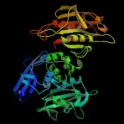 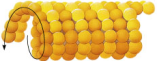 ATP
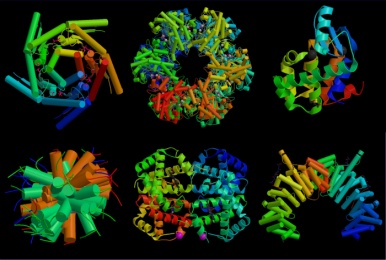 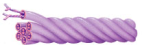 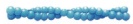 P
Carbohydrates
Lipids
Glucose
Fats
Phospholipids
Steroids
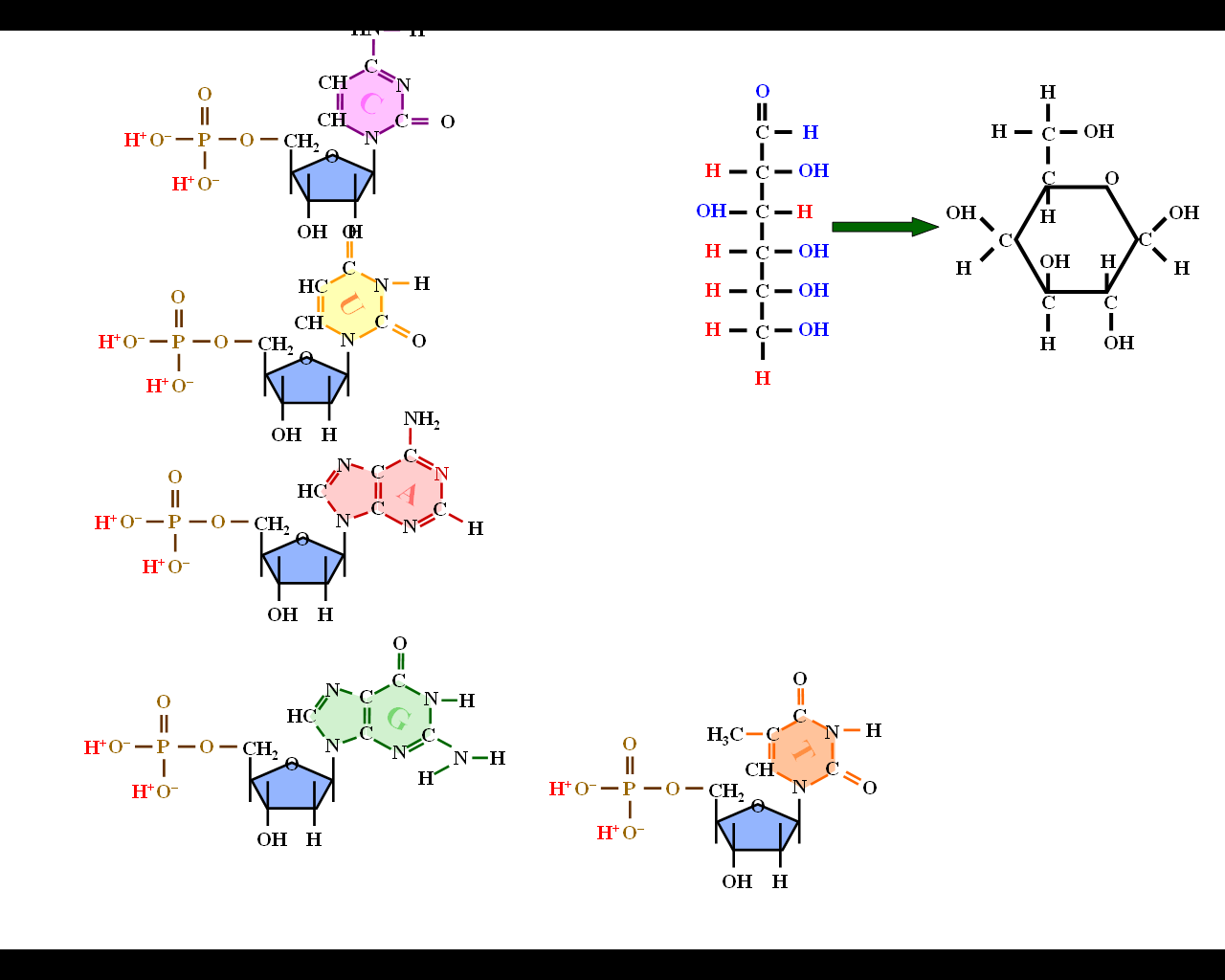 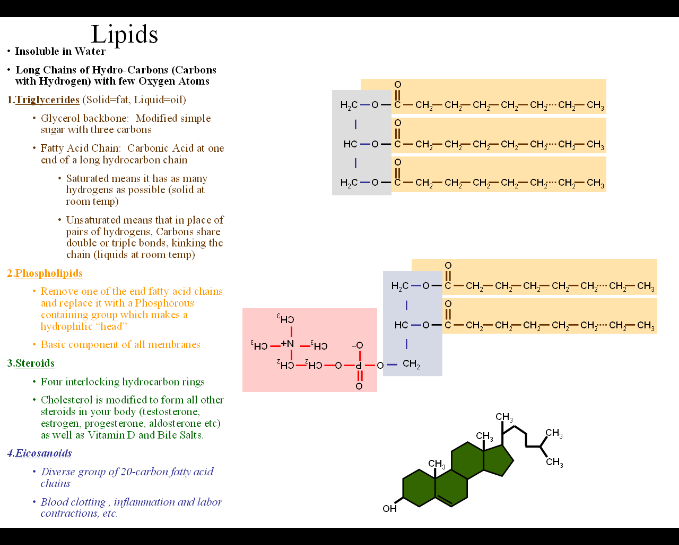 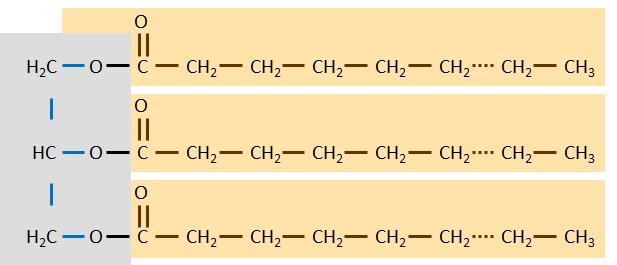 Glycogen
Starch
Cellulose
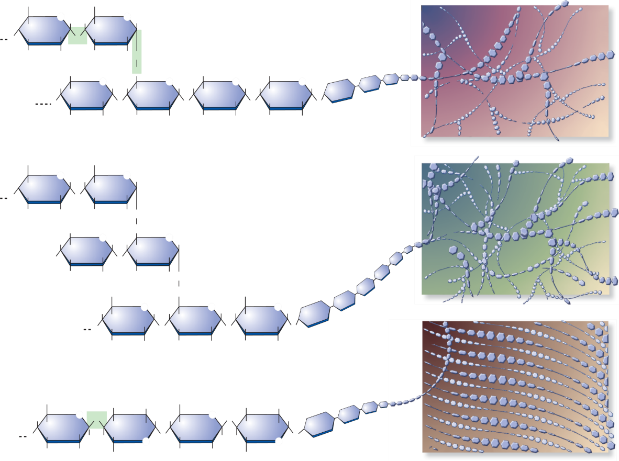 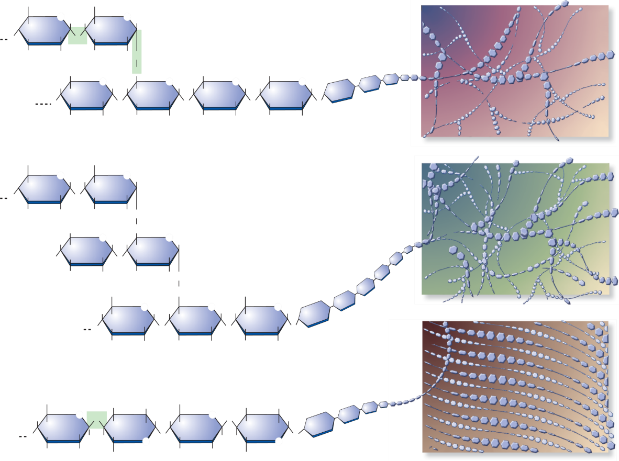 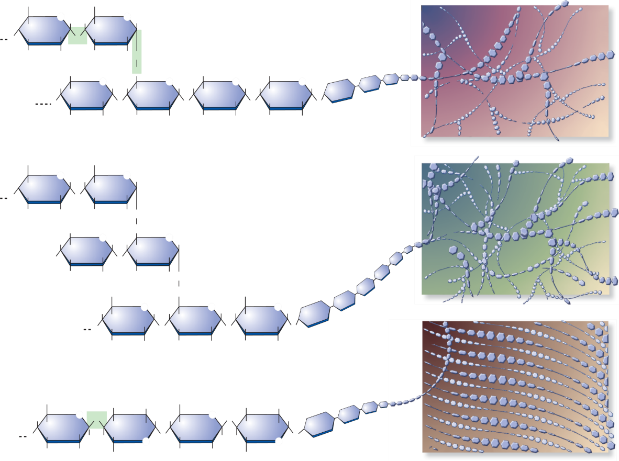 [Speaker Notes: NA also
Capable of direct replication
Transmission is responsible for heredity nature of traits
Variation is responsible for variation between individuals and species]
Proteins
Primary Roles of Proteins in Cell Structure and Function
Enzymes (many, many types; the work horses of the cell)
Cytoskeleton
DNA packaging, decoding, and regulation
Extracellular matrix
Transport proteins
Signaling molecules and Receptors
Cell Recognition
Cell-cell adhesion (like Velcro)
Amino Acids
H
H
O
H
H
H
N
C
C
R
R
H
H
O
N
C
C
H
H
O
H
H
O
OH
N
C
C
N
C
C
R
R
Peptide Bond
Amino Acid (aa):  Monomer of Proteins
“N – C – C” Backbone with Hydrogens and some Oxygens
“R” = functional groups
20 kinds used in proteins of living things
Different properties (see chart)
New Amino acids can be joined ad-infinitum through condensation joining Amino-end of one aa to the Carboxy end of an existing polypeptide.
Polypeptide: chains of amino acids joined together
Amino End(N-terminus)
Carboxyl end(C-terminus)
OH
OH
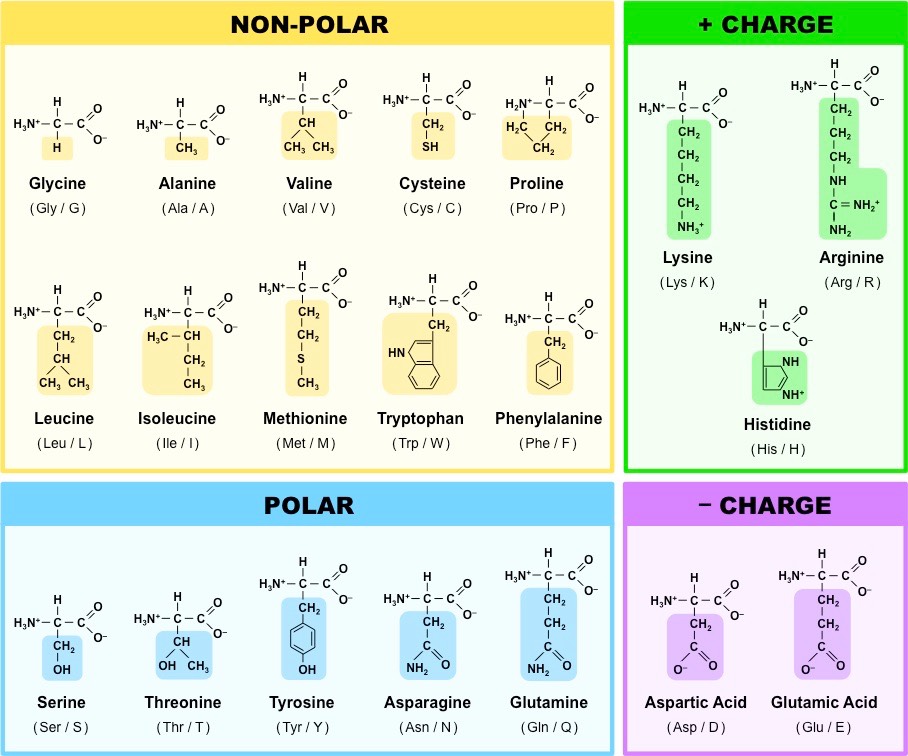 Drawing Amino Acids
Generic Amino Acid
Hydrophobic
Hydrophilic
H
H
H
H
H
H
O
O
O
OH
OH
OH
H
H
H
N
N
N
C
C
C
C
C
C
:
R
:
:
:
:
:
:
:
:
:
:
:
:
:
:
:
:
:
:
:
:
:
:
:
:
CH2
CH3
OH
Hydrophobic and Hydrophilic Amino Acids
H
H
O
H
H
O
OH
H
N
C
C
N
C
C
:
:
CH3
CH2
5
OH
Hydrophilicity vs Hydrophobicity
δ –
δ –
δ –
δ –
δ –
δ –
δ –
δ –
δ –
δ –
δ –
δ –
δ –
δ –
δ –
δ –
δ –
δ –
δ –
δ –
δ –
δ –
δ –
δ –
δ –
δ –
δ –
δ –
δ –
Na+
Cl–
CH2OH
δ+
δ+
δ+
δ+
δ+
δ+
δ+
δ+
δ+
δ+
δ+
δ+
δ+
δ+
δ+
δ+
δ+
δ+
δ+
δ+
δ+
δ+
δ+
δ+
δ+
δ+
δ+
δ+
δ+
δ+
δ+
δ+
δ+
δ+
δ+
δ+
δ+
δ+
δ+
δ+
δ+
δ+
δ+
δ+
δ+
δ+
δ+
δ+
δ+
δ+
δ+
δ+
δ+
δ+
δ+
δ+
δ+
δ+
O
OHCH2
H
OH
H
H
O
OH
H
H
HO
HO
O
CH2OH
H
OH
OH
H
H2C
O
HC
O
O
O
O
H2C
C
C
C
CH2
CH2
CH2
CH2
CH2
CH2
CH2
CH2
CH2
CH2
CH2
CH2
O
CH3
CH3
CH3
OH
Hydrophilic Molecules
“Water Loving"
Will Dissolve in water
Have charges (full or partial)
Ions (e.g. NaCl, HCl)
Functional groups with lots of number of O-H, N-H and S-H bonds relative to size of molecule
When Ionic Substances (e.g. Na+Cl-) dissolve the ions separate
When Polar-Covalent molecules dissolve, the molecules stay intact, but one molecule separates from the other.
Hydrophobic (Lipophilic) Molecules
“Water Fearing”
Will not dissolve in water
Do not have charges.
Usually made mostly of C-C and C-H bonds
Because water can dissolve so many substances it is often considered the “universal solvent” and is the medium for all biochemical reactions.
Hydrophilic Molecules
Table Salt
Na+
Cl–
Sucrose:  Table Sugar
also Most Proteins
also Nucleic Acids (DNA, RNA)
Hydrophobic Molecules
Lipids (Fats, Oils, Waxes)
Steroids (derived from cholesterol)
Proteins
H
H
O
H
H
O
H
H
O
. . .
. . .
N
C
C
N
C
C
N
C
C
R
R
R
Amino Acids in the chain interact with each other and with their environment
Hydrophilic groups interact with each other and with the water in cytosol
Hydrophobic groups bunch together in the middle of the protein

Interaction of Amino Acids cause the chain to fold into a precise shape


The Shape of a protein determines its function

Denature
To cause a protein to unfold or fold wrongly
Acid/Basic Solutions
High Temperature
Cooking egg-whites, meat, etc.
Hydrophilic Amino Acids
Hydrophobic Amino Acids
Chain of thousands of amino acids
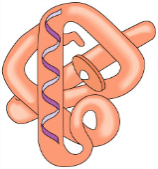 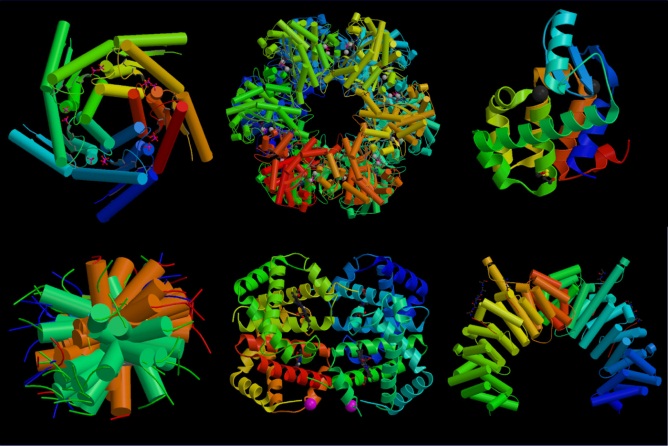 4x
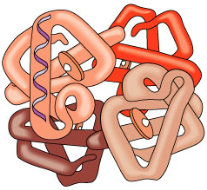 Hemoglobin is made of 4 protein units
Different Proteins have different shapes; the shape determines the function of the protein.
Shape Determines Function
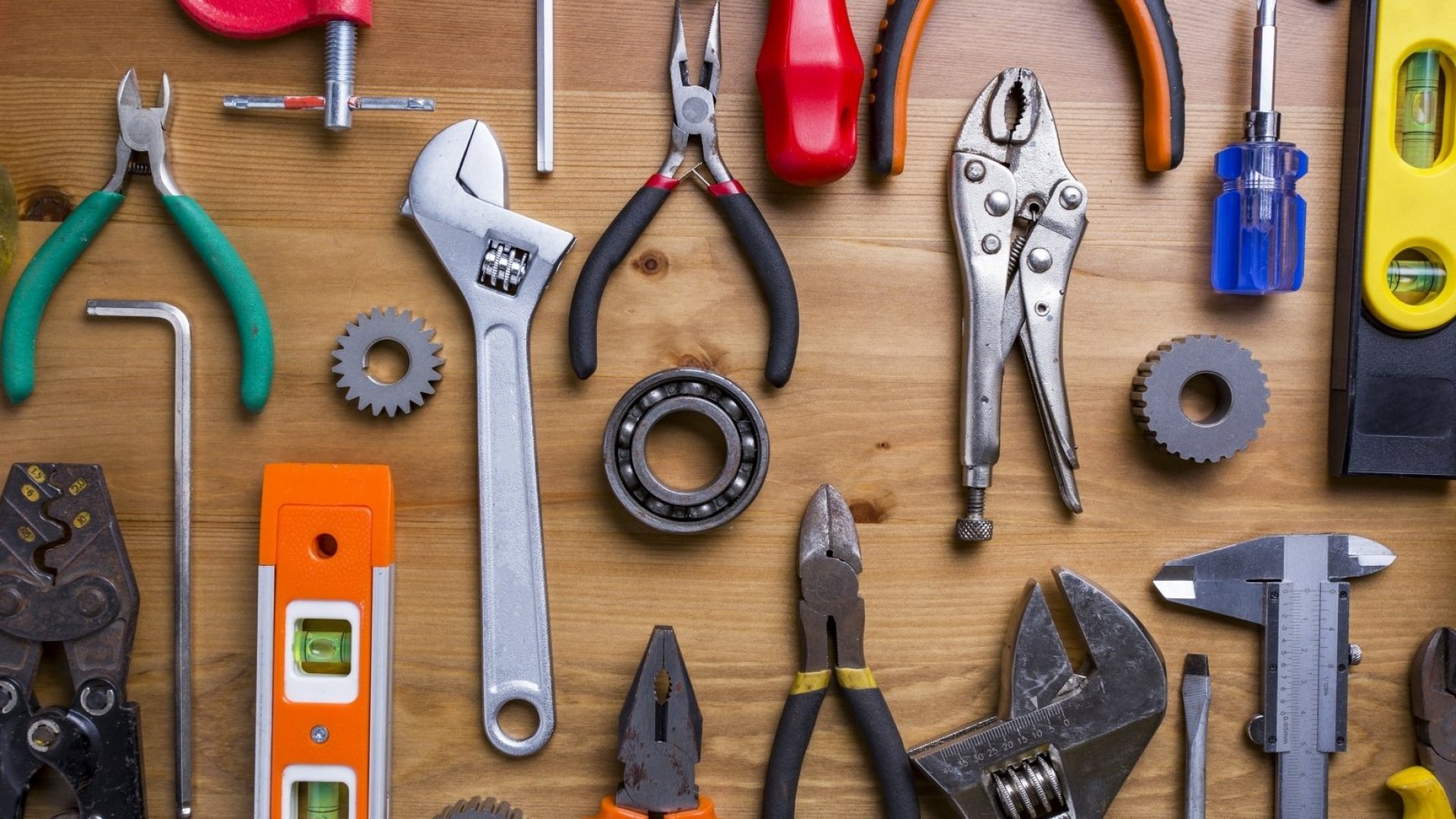 Protein Folding and Function
H
H
O
H
H
O
H
H
O
. . .
. . .
N
C
C
N
C
C
N
C
C
R
R
R
Sequence of Amino Acids
Hydrophilic Amino Acids
Hydrophobic Amino Acids
Folding
Chain of thousands of amino acids
Shape
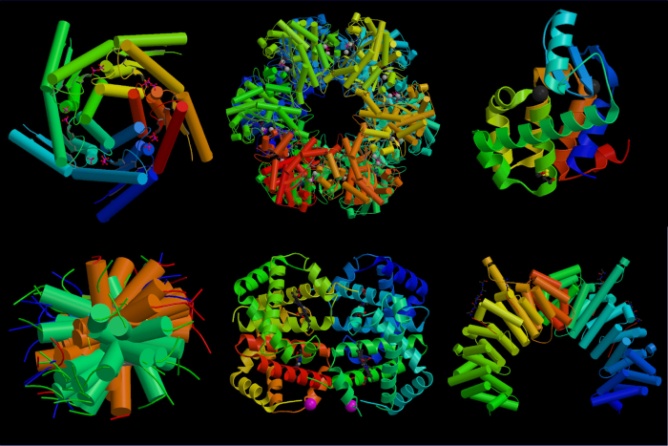 Function
Different Proteins have different shapes; the shape determines the function of the protein.
H
H
O
H
H
O
N
C
C
N
C
C
H
O
H
Protein Folding
H
H
H
H
H
H
O
O
O
H
H
O
N
N
N
C
C
C
C
C
C
N
C
C
CH2
CH2
CH2
S
O
S
H
CH2
H3C
CH2
H3C
H
N
C
C
CH2
CH2
CH2
CH3
CH3
C
Hydrogen Bond
O
H2N
Polypeptides Fold Into Specific Shapes
Amino Acids interact with
Molecules in Surrounding
Each-other
Every type of bonding is involved in a protein folding and stabilizing its shape.
O
H
C
H
C
CH2
N
CH2
CH2
Hydrophilic Amino Acids Exposed to Water
Ionic Bond
CH2
Hydrophobic Interactions
+1H3N
O
O-1
C
CH2
N
C
C
H
H
O
H
O
H
OH
C
N
C
H
H
O
Covalent Bond
CH2
N
C
C
CH2
CH2
C
CH2
O
H2N
C
O
HO
CH2
CH2
H3C
CH3
Levels of Protein structure
Met
Tyr
Primary
Secondary
Tertiary
Quaternary
Recognizable patterns such as α-helices and β-sheets.*Random Coil is at this same level but is not a secondary structure.
Fully folded polypeptide
When two or more proteins come together to function as one
Amino acid sequence
Ala
Asp
Transcription
O
Translation
C
Leu
C
*Random Coil
N
H
Tyr
N
C
C
O
N
C
C
H
H
Gly
Shape = Function
Phenotype
DNA
mRNA
Gln
α-helix
Met
Thr
O
O
N
C
C
Glu
H
Glu
Lys
Lys
β-sheet
Representative Hydrogen Bond
Note:  Side chains are removed for clarity
For Enzymes SHAPE and PHSICAL INTERACTION is everything.
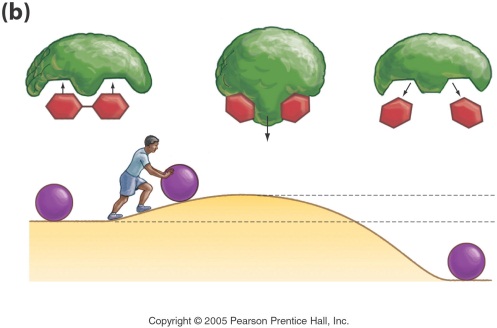 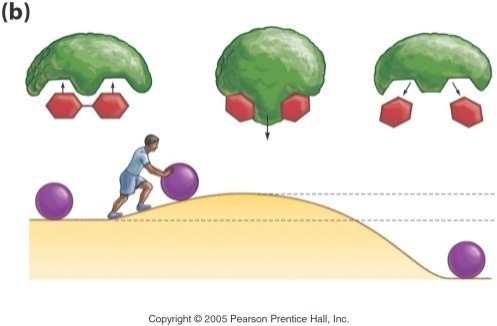 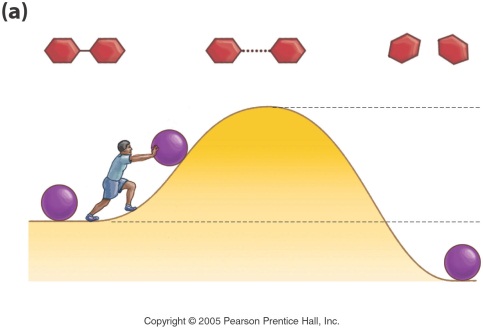 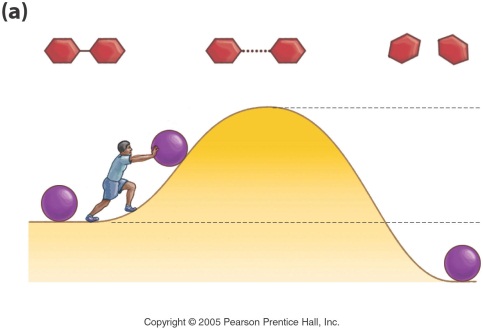 Active Site:  part of an enzyme with a shape suitable for binding to reactants (substrates)
Binding of substrates…
Alters the way amino acids interact
Changes the shape of the protein
Puts substrates into intermediate state
Energy of Activation is lowered
Reaction occurs more quickly
Endergonic Reactions
Require a more significant change to the enzyme shape to get to the intermediate state
ATP modifies the protein to force the shape change. (the energy of ATP is used to make the modification)
Vitamins are coenzymes that stabilize the shape of the active sites resulting in improved function.
Negative Feedback:  Self regulation of enzymes when turned off by the product binding to regulatory site.
Medicines/Drugs function by altering proteins that they are able to bind to because of their shape (can inactivate, activate, or modify function)
Regulatory Site
ATP
Active Site
Coenzyme
ADP
Pi
Enzyme
Without an enzyme the Activation energy is very high
Enzymes lower the Activation energy by reducing the energy of the intermediate state, thus speeding up the reaction.
Space Filling Model of an Enzyme
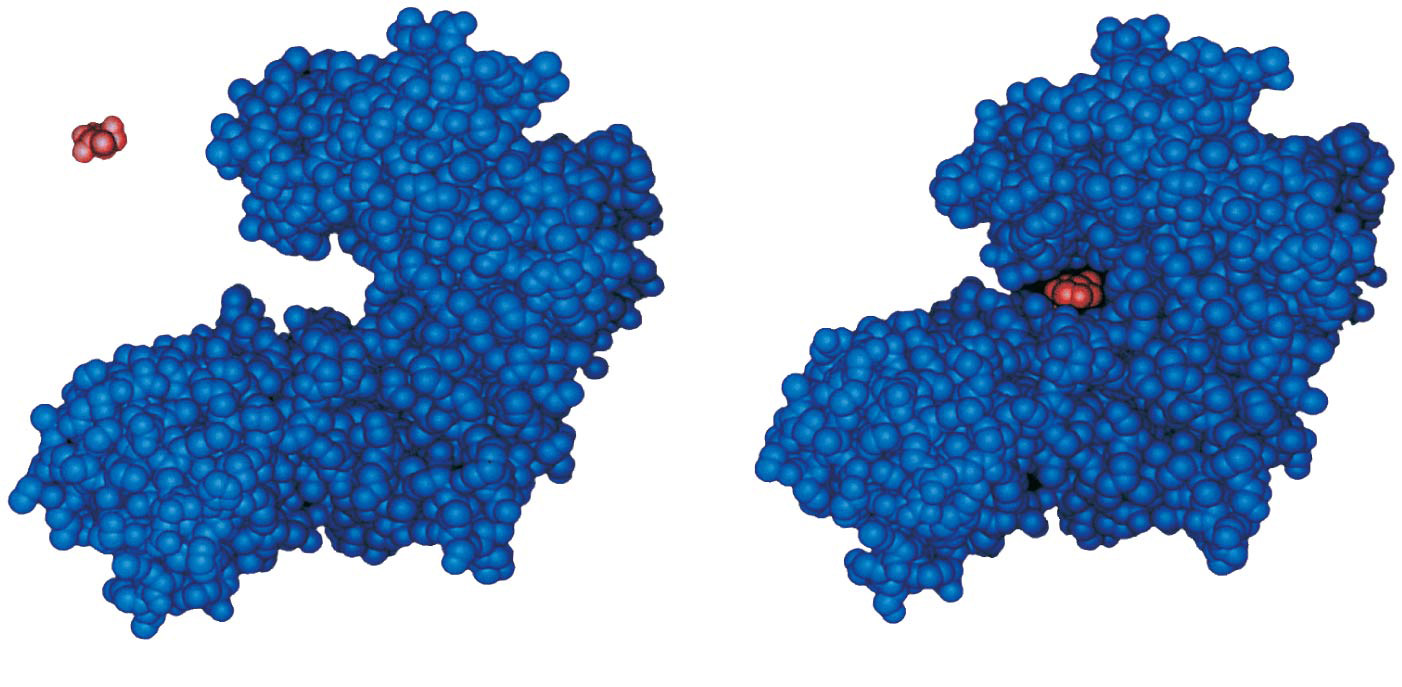 Substrate
Active site
Enzyme
Enzyme-substrate
complex
[Speaker Notes: Figure 8.15 Induced fit between an enzyme and its substrate]
FYI:  Vitamin Coenzymes.
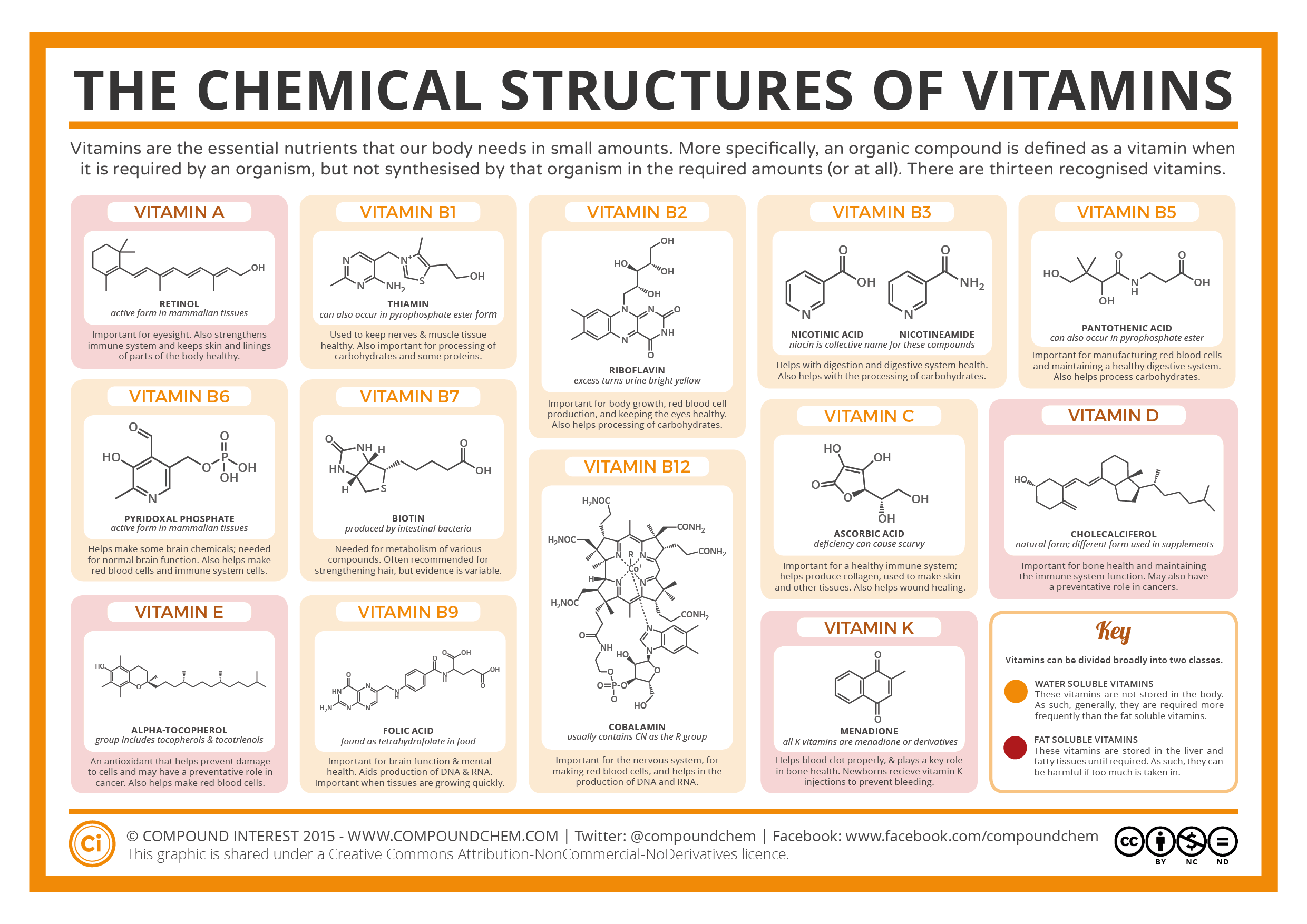 14
Example of Proteins and their Functions
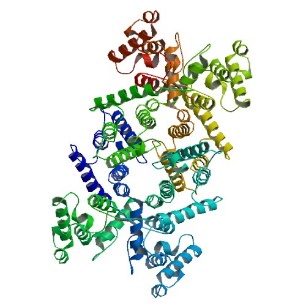 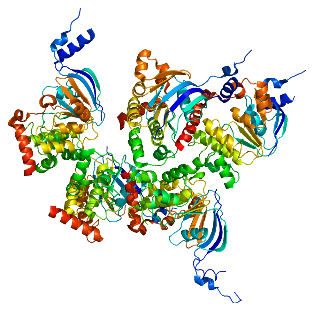 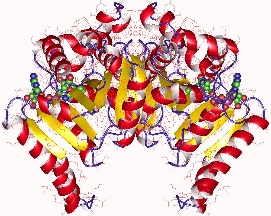 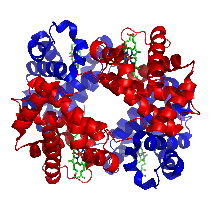 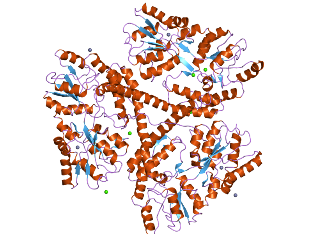 Dystrophin
PROTEINS
FUNCTION
Neuron Function
Chloride Channel
Fat Metabolism
Oxygen Transport
Skeletal Muscle Function
Huntingtin
CFTR
3-hydroxyacyl-CoA dehydrogenase
Hemoglobyn
DISEASE DUE TO NON FUNCTIONAL FORMS OF THE GENE
Huntington’s Disease
Cystic Fibrosis
LCHAD
Sickle Cell Anemia
Muscular Dystrophy
15